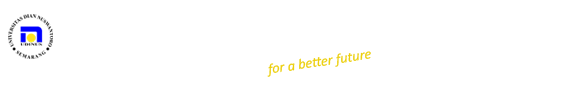 Pengenalan Benchmarking & Strategi Benchmarking
Tita Talitha, M.T
Overview Benchmarking
Jika anda mengerjakan suatu proses, apakah proses maupun outputnya sudah terukur dan mendapatkan hasilnya......???
Apakah anda menginginkan adanya informasi....???
Apa itu benchmarking ?
Apa manfaatnya ?
Apa tujuannya ?
Membandingkan proses bisnis tidak hanya mengukur kinerja
Definisi
External focus
Sebuah proses terstruktur
Benchmarking adalah proses terus menerus mengukur dan membandingkan proses bisnis seseorang terhadap proses sebanding dalam organisasi terkemuka untuk mendapatkan informasi yang akan membantu organisasi mengidentifikasi dan melaksanakan perbaikan
Learn from others
Change, not evaluation
Benchmarking
Suatu proses yang biasa digunakan dalam manajemen atau umumnya manajemen strategis, dimana suatu unit/bagian/organisasi mengukur dan membandingkan kinerjanya terhadap aktivitas atau kegiatan serupa  unit/bagian/organisasi lain yang sejenis baik secara internal maupun eksternal.
Fokus dari kegiatan benchmarking diarahkan pada praktik terbaik dari perusahan lainnya. 
Ruang lingkupnya makin diperluas yakni dari produk dan jasa menjalar kearah proses, fungsi, kinerja organisasi, logistik, pemasaran, dll. 
Benchmarking juga berwujud perbandingan yang terus-menerus, jangka panjang tentang praktik dan hasil dari perusahaan yang terbaik dimanapun perusahaan itu berada.
Evolusi Konsep Benchmarking
Menurut Watson (dalam Widayanto, 1994), konsep benchmarking mengalami setidaknya lima generasi, yaitu :1.   Reverse EngineeringDalam tahap ini dilakukan perbandingan karakteristik produk, fungsi produk dan kinerja terhadap produk sejenis dari pesaing.2.   Competitive BenchmarkingSelain melakukan benchmarking terhadap karakteristik produk, juga melakukan benchmarking terhadap proses yang memungkinkan produk yang dihasilkan adalah produk unggul3.   Process BenchmarkingMemiliki lingkup yang lebih luas dengan anggapan dasar bahwa beberapa proses bisnis perusahaan terkemuka yang sukses memiliki kemiripan dengan perusahaan yang akan melakukan benchmarking
Evolusi Konsep Benchmarking (1)
4. 	Strategic BenchmarkingMerupakan suatu proses yang sistematis untuk mengevaluasi alternatif, implementasi strategi bisnis dan memperbaiki kinerja dengan memahami dan mengadaptasi strategi yang telah berhasil dilakukan oleh mitra eksternal yang telah berpartisipasi dalam aliansi bisnis. Membahas tentang hal-hal yang berkitan dengan arah strategis jangka panjang5.   Global BenchmarkingMencakup semua generasi yang sebelumnya dengan tambahan bahwa cakupan geografisnya sudah mengglobal dengan membandingkan terhadap mitra global maupun pesaing global.
Kapan Benchmark digunakan?
Digunakan ketika:
Proses yang ditargetkan adalah kritis bagi keberhasilan organisasi
Peluang pertumbuhan yang signifikan terjadi dalam bisnis, namun korporasi tidak mampu mengambil keuntungan tersebut
Organisasi memahami proses saat ini dan ukuran kinerjanya
Memiliki komitmen untuk perubahan
Tidak digunakan ketika:
Organisasi tidak memahami proses yang ditargetkan
Manajemen tidak mengetahui bagaimana kinerja organisasi dibandingkan sendiri dengan pesaingnya
Manajemen tidak memahami apa yang dibutuhkan pelanggan dari proses ini
Manajemen belum melakukan pemetaan proses dan tidak memiliki ukuran kinerjanya
Tujuan pelaksanaan Benchmarking
Menentukan kunci atau rahasia sukses dari perusahaan pesaing yang paling unggul kemudian mengadaptasikan dan memperbaikinya secara lebih baik untuk diterapkan, yang akhirnya akan mengungguli pesaing yang dibenchmarking
	(memperoleh gambaran dalam (insight) mengenai kondisi kinerja organisasi sehingga dapat mengadopsi best practice untuk meraih sasaran yang diinginkan)
Manfaat
Dapat dikelompokkan menjadi (Ross, 1994 pp.239-240) :
Perubahan Budaya
	Memungkinkan perusahaan untuk menetapkan target kinerja baru yang realisitis , berperan meyakinkan setiap orang dalam organisasi akan kredibilitas target
Perbaikan KinerjaMembantu perusahan mengetahui adanya gap-gap tertentu dalam kinerja dan untuk memilih proses yang akan diperbaiki
Peningkatan Kemampuan Sumber Daya Manusia - Memberikan dasar bagi pelatihan- Karyawan menyadari adanya gap antara yang mereka kerjakan dengan apa yang dikerjakan karyawan lain diperusahaan lain- Keterlibatan karyawan dalam memecahkan permasalahan sehingga karyawan mengalami peningkatan kemampuan dan keterampilan
Faktor2 yg mendorong perusahaan melakukan benchmarking
Komitmen terhadap TQM
Fokus pada pelanggan
Product to market
Waktu siklus pemanufakturan
Laba
Strategi Benchmarking
Adalah suatu strategi mengadaptasi perusahaan lain yang memiliki kinerja atau produktivitas tinggi
Benchmarking merupakan sebuah alat bantu guna memperbaiki performa perusahaan melalui pemahaman lebih baik tentang performa dan proses-proses perusahaan best practise.
Implementasi
BENCHMARKING  ≠  ANALISIS PERSAINGAN……!!!
Melakukan benchmarking study
Mempelajari dan memahami prosesnya sendiri
Menemukan mitra pembandingan
Mempelajari proses-proses mitra pembandingan 
Menganalisis perbedaan antara kita sendiri dan proses mitra pembandingan
Melaksanakan perbaikan berdasarkan apa yang telah dipelajari dari mitra pembandingan
Saat ini dan di masa depan, cara terbaik bagi perusahaan untuk dapat bertahan dan berhasil dalam jangka panjang adalah dengan mengetahui keinginan (wants) dan kebutuhan (needs) dari setiap (stakeholders).